Region I Case Counselor Training
Four indicators 
of effective 
service delivery
ETA Region I
Kate Banimenia (McLaughlin)
Workforce Development Specialist
ETA Region 1
U. S. Department of Labor
Boston, MA
Benjamin Kushner
Workforce Analyst
Independent Consultant: Jobs for the Future
Los Angeles, CA
Benjaminkushner.com
John Sousa
Program Manager
Bristol County Career Centers
Fall River, Massachusetts
Learn about four indicators of effective service delivery
Keeping Precise and Effective Case Notes
Understanding the Different Career Service Options
Improving Time Management
Knowing What Employers Want
Preview training modules, teaching aids, and quizzes
Consider certification for front line staff
Case Counselor Training
Case Counselor TrainingAssociated Materials
Case Counselor Training
Keeping precise 
and effective case notes
Put Yourself in the Reader’s Place
Case Notes are Shared Data: Identify yourself!
Write for the reader: 
Will these case notes be understood? 
Is customer’s status clear?
Are next steps, assignments, objectives documented?
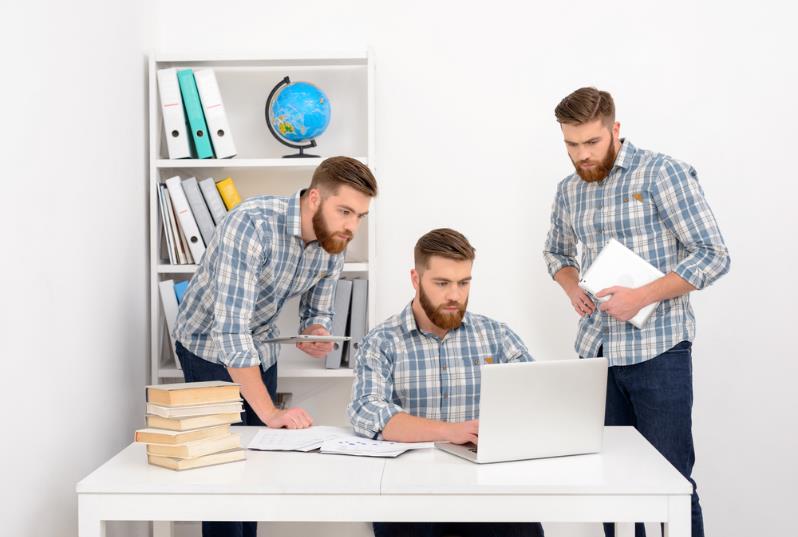 Clear, Understandable, Language
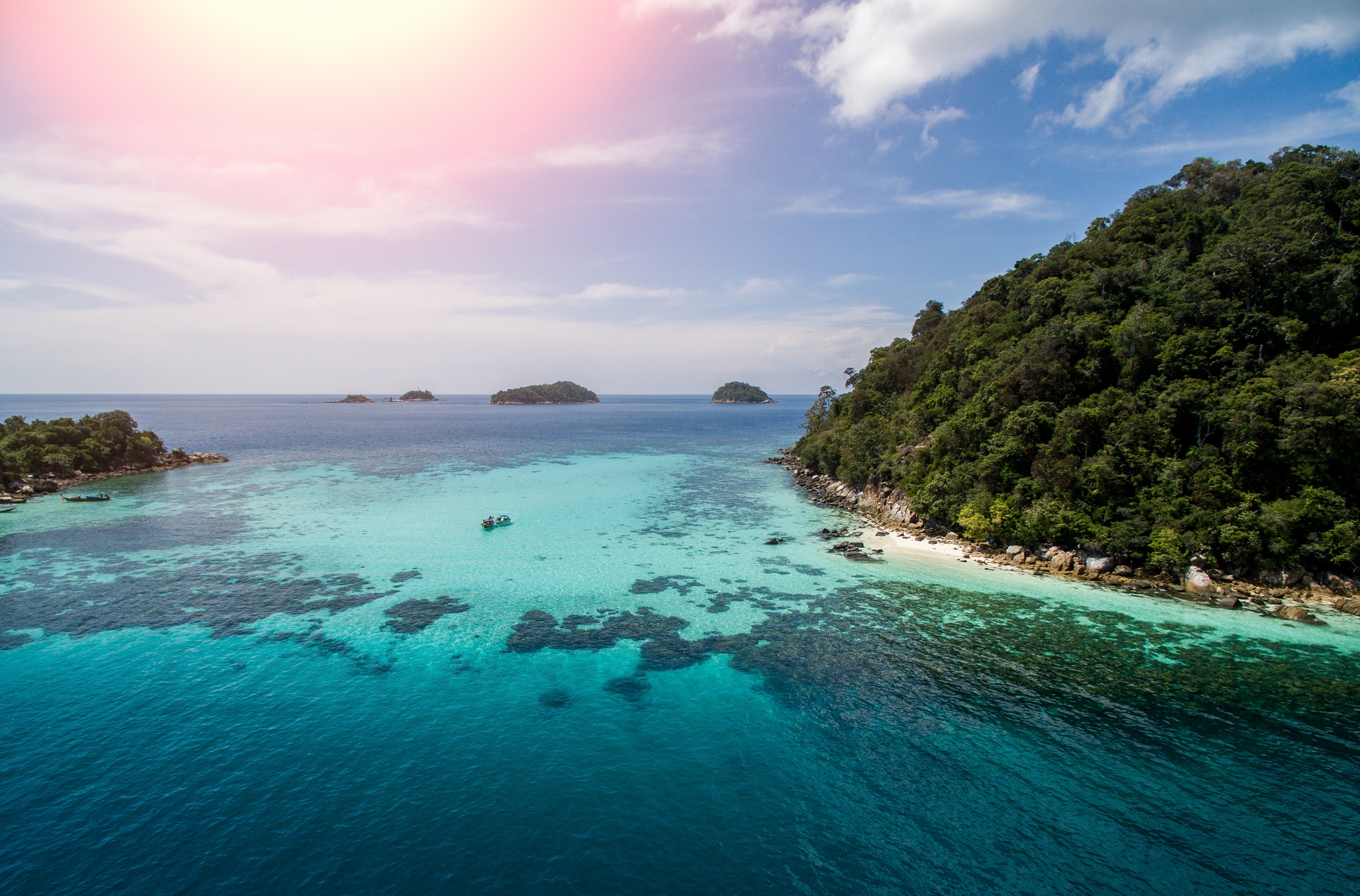 Writing should be clear and understandable
Common English vocabulary
Acceptable and unacceptable acronyms
9
What’s Your Opinion?  (Keep it Objective)
Think intuitively 
Write objectively
Be explicit
Write professionally
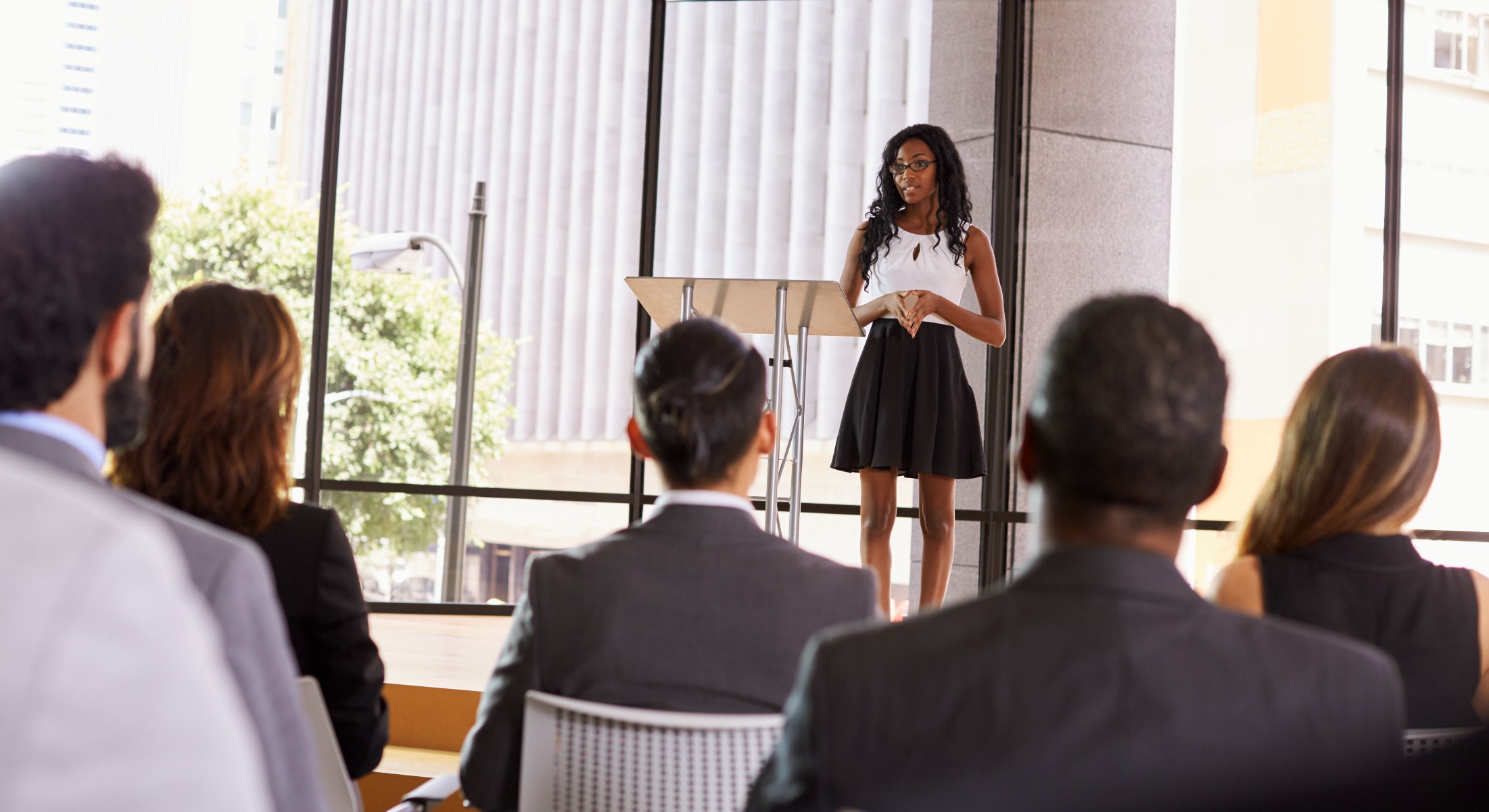 10
When Should We Capture Case Notes?
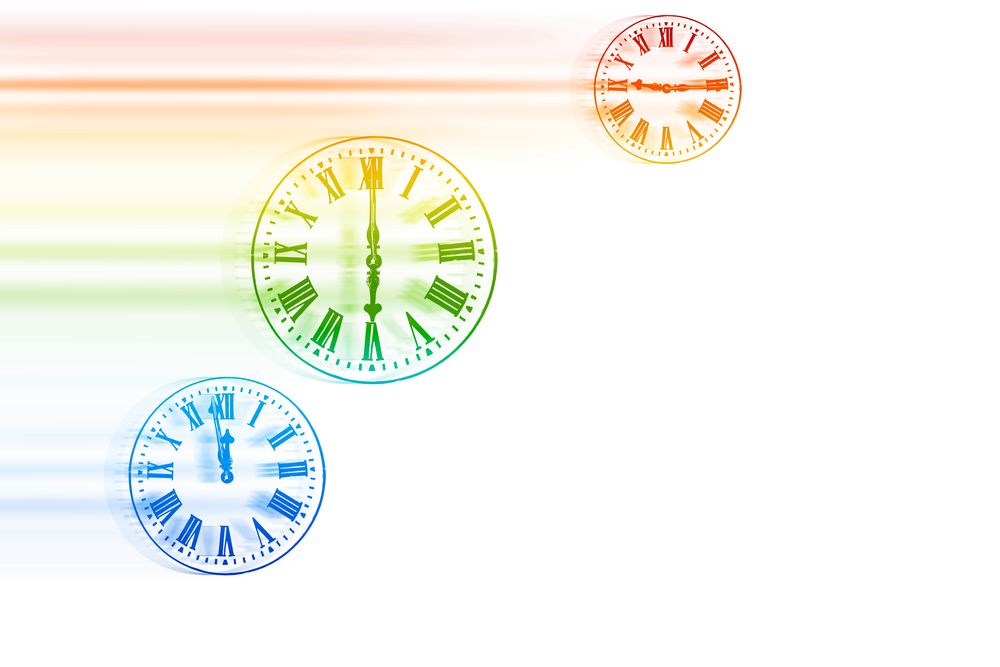 Immediately after the interview
Very soon after the interview
Before starting another significant activity
Before leaving the office for the day
Capturing Follow-Up Case Notes  (not intake)
What is the practice at your Center?  
Choose the answer that best reflects you (or your group):
Type while the customer is being interviewed
Hand-write on a pad and transfer the notes within 24 hours after customer leaves
Longer timeframe than 24 hours (please specify)
Not applicable or unable to respond
Telling Your Customer’s Story
Case Note Elements
Customer Situation or Background
Reason for Visit
Goal Setting & Achievement
Progress
Next Steps & New Goals
Case Closing
Case Notes Quiz
Quiz to measure front line staff         understanding of the content
Could lead to the issuance of a certificate
Excerpt:
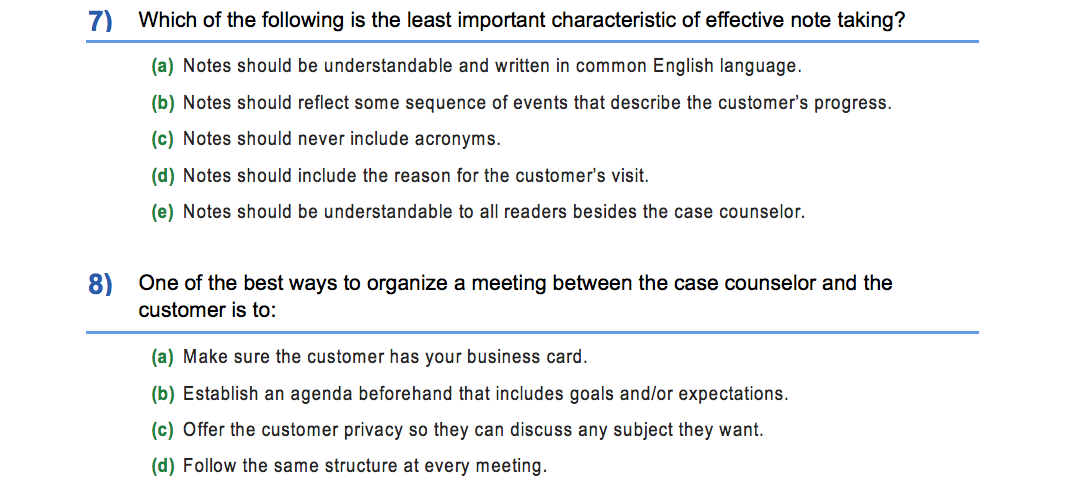 Case Note Teaching Aid
Includes group exercise for larger              trainee group
Includes examples of case note entries
Excerpt:
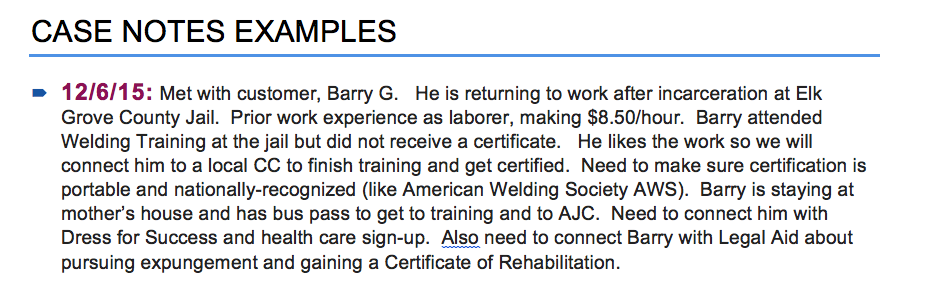 Case Counselor Training
understanding basic, individualized and follow-up career services
Lighting Round: Career Services 1
In your Center, can self-service customers receive Individualized Career Services?
Choose the answer that best reflects you (or your group):
Yes, they can receive both basic and individualized services.
No, customers receiving Individualized Career Services must be enrolled and receive staff-assisted services.
Not applicable or unable to respond
Other answer (please use chat feature)
Lightning Round: Career Services 2
In your Center, if a customer needs their aptitude or interest assessment interpreted by someone, are they considered a “staff-assisted” customer?
Choose the answer that best reflects you (or your group):
Yes
No
It depends upon the extent of the interpretation
Not applicable or unable to respond
Another answer (please use chat feature)
Lightning Round: Career Services 3
In your Center, do you offer any workshops for non-enrolled customers such as how to independently conduct career exploration or job search?
Choose the answer that best reflects you (or your group):
All workshops (except Orientation) are exclusively for enrolled customers
Some workshops are mixed with enrolled, non-enrolled, self-service and staff-assisted customers
Not applicable or unable to respond
Other answer (please use chat feature)
Lightning Round: Career Services 4
In your Center, what is the typical size of a Case Counselor’s caseload?
Choose the answer that best reflects you (or your group):
Less than 50 customers
Between 51 and 100 customers
Between 101 and 200 customers
More than 200 customers
Not applicable or unable to respond
Other answer (please use chat feature)
Self-service customers
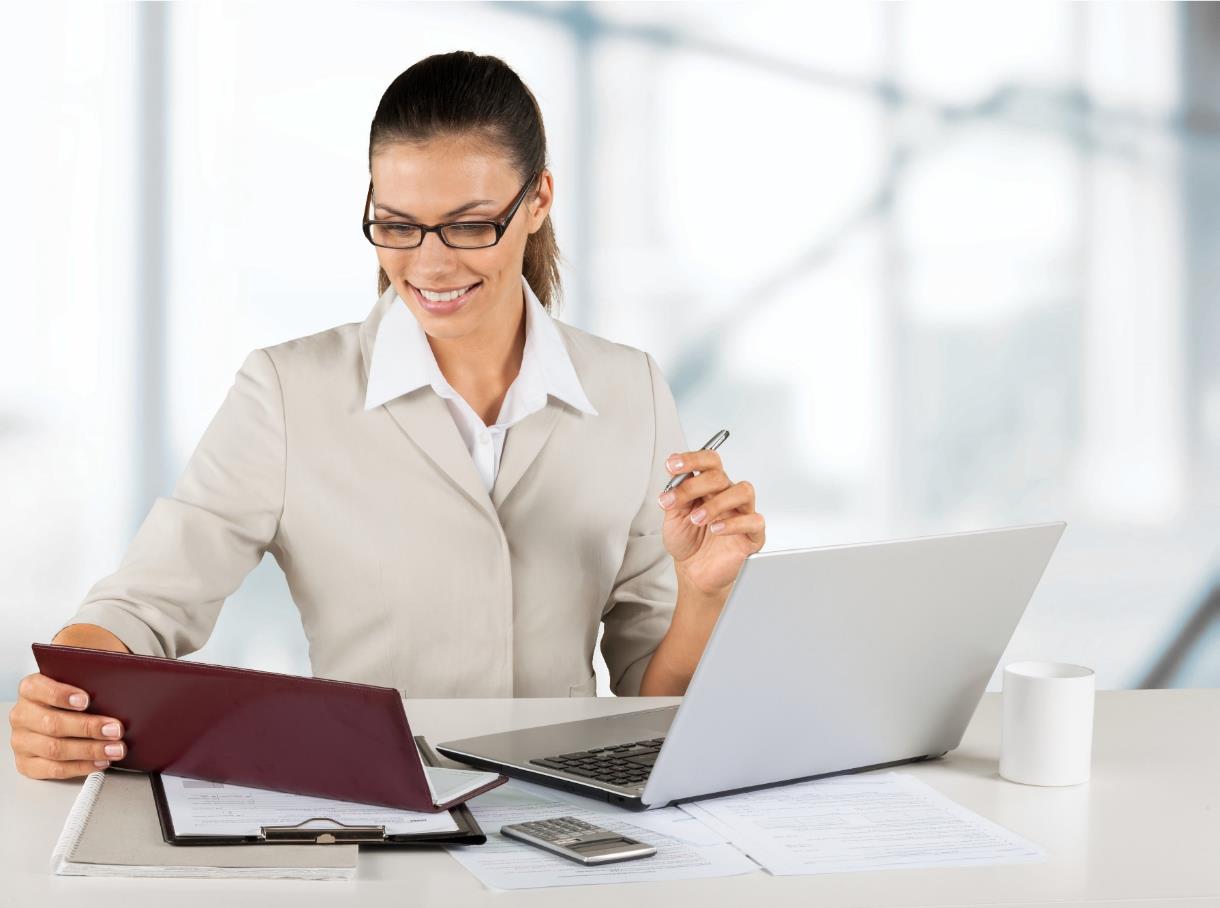 Receiving minimal Basic Career Services
Independent self-assessment and  interpretation
Reportable Individuals, not enrolled
Independent job searcher
Qualified, job-ready, no skills gap
Staff-assisted customers
Receive Basic or Individualized Career Services
May require training or education to move along their career pathway
May have a barrier or skills gap that needs attention
Enrolled, tracked, “Participant”
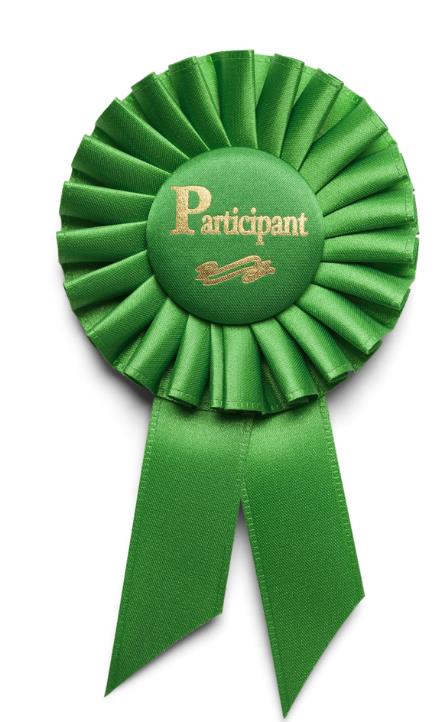 Service Integration: How To
Case Management
No Wrong Door Policy
Cross Training
Professional development
Job shadowing
Team meetings
Socials
Don’t forget Career Services/Business Services Cross Training
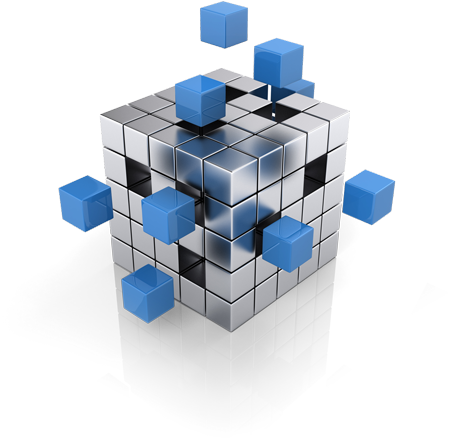 How do we do this?
Common Identifier
Common business card look and logo
Drop program name and funding stream from job title
Identify with the Center, not the Program
       “Take a sledgehammer to the silos”
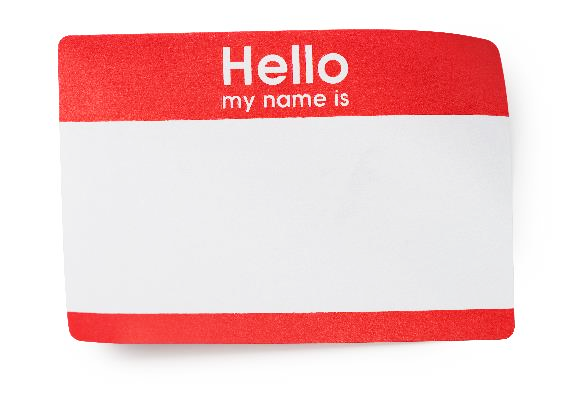 Strategy: Map Community Resources
Convene a Workforce Solutions Forum in your community
Invite community members from education, business, support services, justice, vocational rehabilitation, Veterans services, local elected officials, among others
Identify and document their services
Develop and publish a resource or asset map
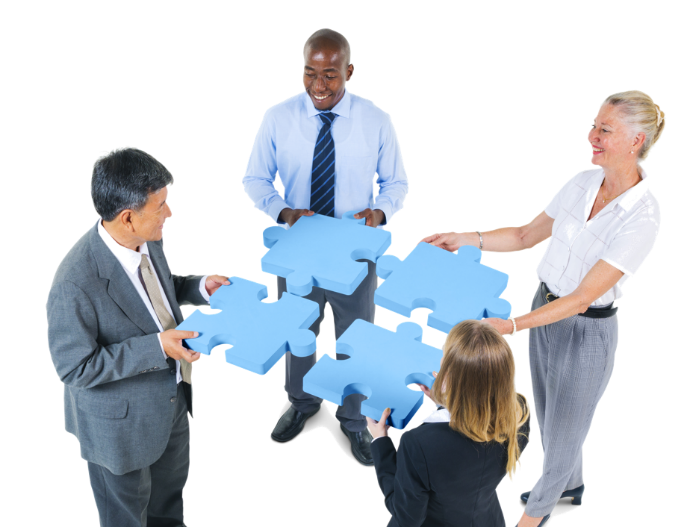 Time Management Tip
Create Career One-Pagers
Most in-demand sectors and industries
Top occupations within the sector in your economy
Links to helpful Web pages with key information and data
List of employers in your area
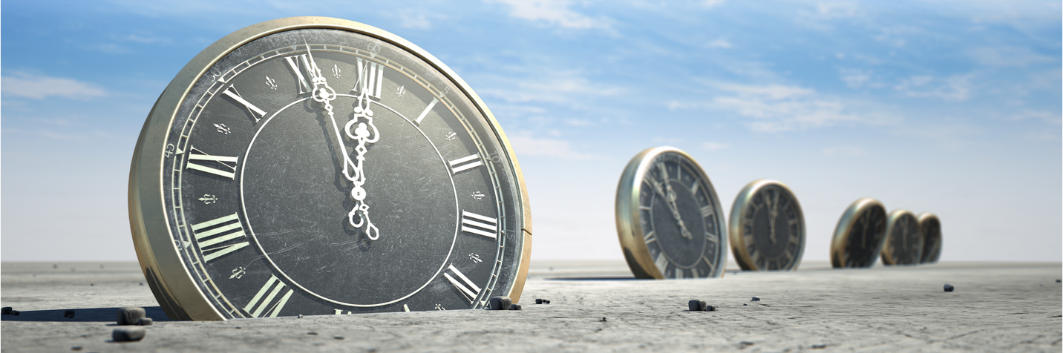 Case Counselor Training
Improving Time management
Organizational Skills
List tasks that every customer encounter has in common
Ask your colleagues for ideas
Establish a checklist to follow
Adapt the checklist for case notes
 Prioritize the tasks
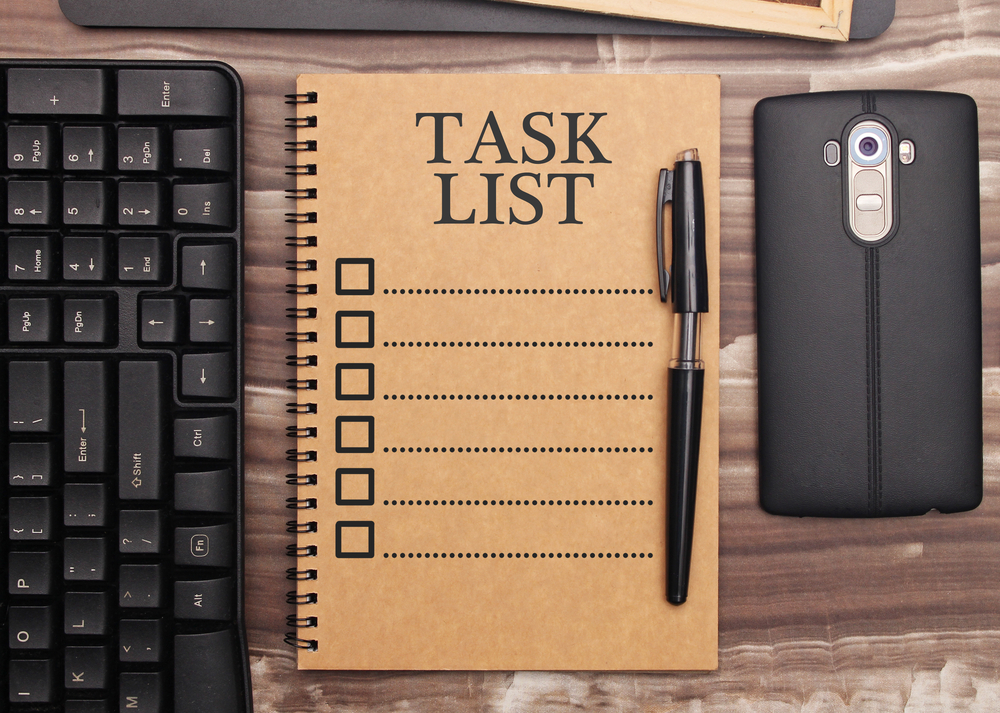 Polling-Chat Feature Question
Enter into the chat feature the top three tasks that Case Counselors need to perform with almost every customer encounter


In other words, what would YOU put into a “To-Do” list or a list of tasks and reminders?
Structure & Schedule Time
To read and answer email
To answer phone calls
To place phone calls
To conduct personal business
To get your own “To Do” list done
To plan ahead (practice, rehearse)
To deliver difficult news
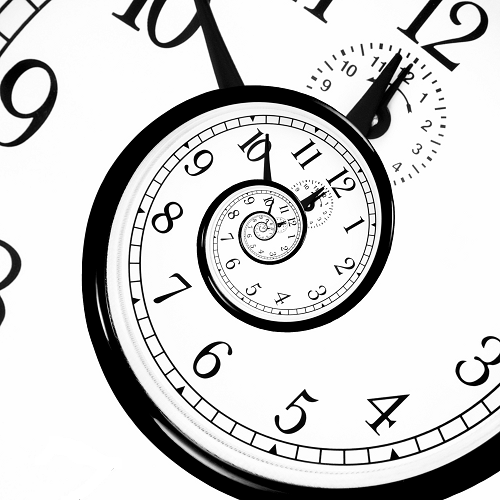 Share Responsibility with Customer
How can we save time?
What can we do by email, text, and phone?
How should we structure our one-on-one meetings?
What can customer do independently?
What workshops can free up our time?
Devote Time at Staff Meetings
Brainstorm with colleagues
What works?
Incorporate promising practices
Report out results
Case Counselor Training
Knowing what employers want
What do Employers Want?
Electrical
Plumbing
Carpentry
Welding
Accounting
Hazmat
Communication
Customer Service
Management
Food handling
Safety
What do Employers Want?
Ready to work
“Folks who will apply themselves”
Enthusiasm, competence, capability 
Recent work history
Experience over training
What do Employers Want?
Ability to read and write
Tests for math and reading
Computer literacy
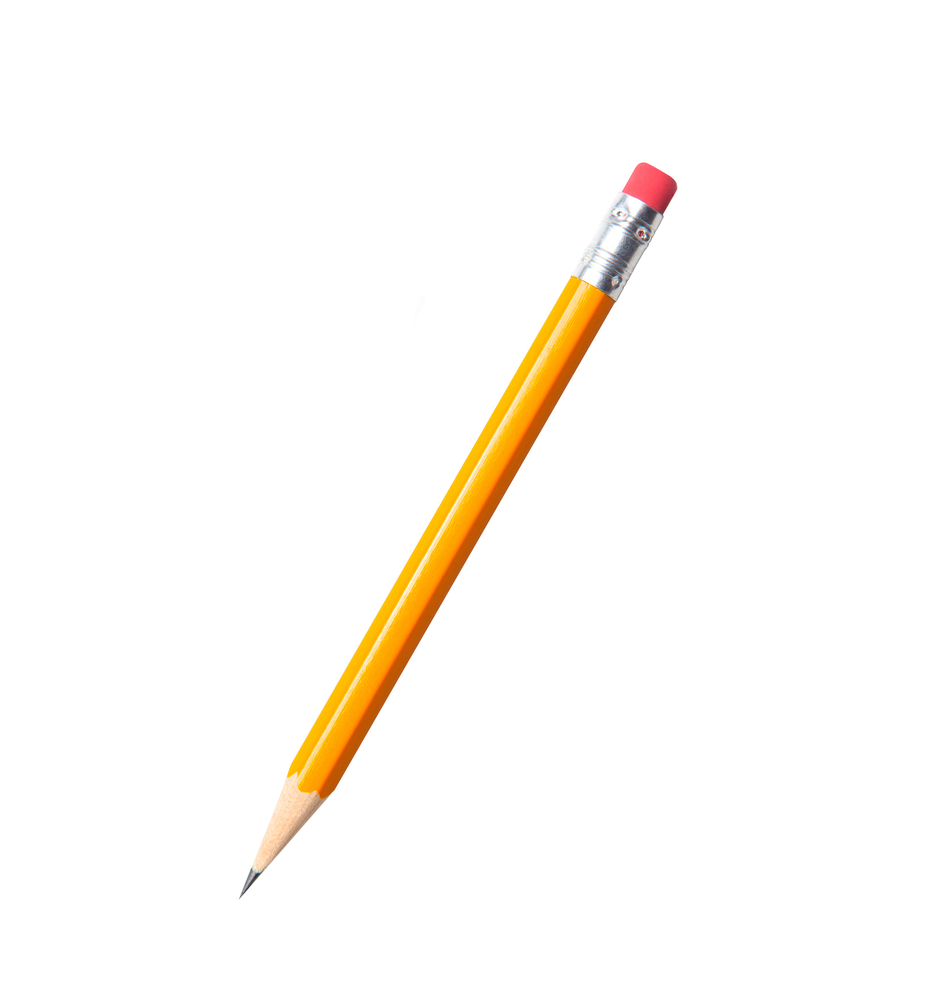 It All Starts with Listening
Job Development and Business Services require listening skills  
Near perfect matches often required
Be EEO “script ready”
Retention services may be critical
Share Labor Market Information
Manufacturing
Retail
Professional Business Services
Education – Health Services



Construction
Wholesale
Financial Services
Transportation/ Warehousing
Polling: What Employers Want
At your Center, do Case Counselors and Business Services Reps Cross Train and Share Information?
Choose the answer that best reflects you (or your group):
Yes, this is built into our standard operating procedure
Yes, but we would like ideas on how to expand this
No
Not applicable or unable to answer
Other answer (please use chat feature)
Webinar: Implementing Comprehensive, Affiliate, and Co-Location Requirements
On WorkforceGPS
http://tinyurl.com/lx69xgb
What Are Career Services?
20 CFR 678.430
34 CFR 361.430
34 CFR 463.430
Use any Search Engine
TEGL 10-16
Guidance on Implementing WIOA Joint Regulations
http://tinyurl.com/kdezdc5
Webinar: Universal Design: A Customer Centered Approach
On WorkforceGPS
http://tinyurl.com/k5rhhqf

CareerOneStop
Career Exploration Tool
https://www.careeronestop.org/
O*NET
Career Exploration & LMI Tool
  https://www.onetonline.org/
mySkillsmyFuture
Transferable Skills Research Tool
http://www.myskillsmyfuture.org/
Thank you!
Jobs for the Future (JFF) completed this project with federal funds awarded to Maher & Maher under contract number DOLQ131A22098 DOL-ETA-14-U-00011, from the U.S. Department of Labor, Employment and Training Administration. The contents of this publication do not necessarily reflect the views or policies of the Department of Labor, nor does mention of trade names, commercial products, or organizations imply endorsement by the U.S. Government.
Jobs for the Future (JFF) designs and drives the adoption of innovative, scalable approaches and models—solutions that catalyze change in our education and workforce delivery systems.